Bridging a gap with a window:
interactive screencasts for transparent assessment practices
The Gap: lecturer and student understandings of sketchbook assessment
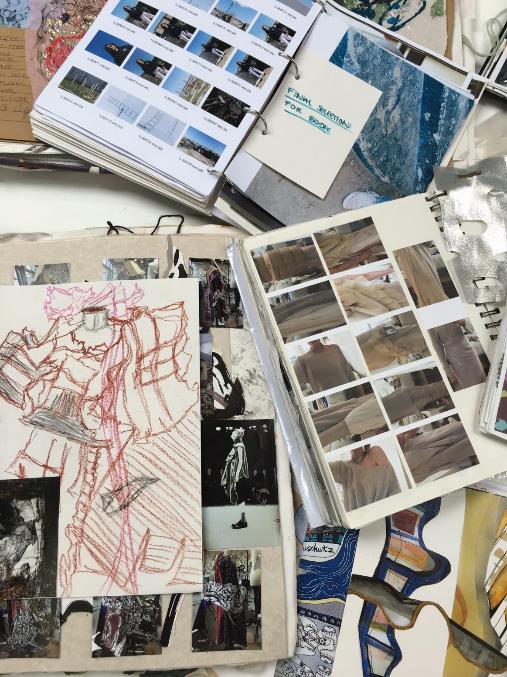 Lea and Street (1998) found interpretation of terms assessment criteria varied greatly within and between courses and disciplines
The window: screencasts to engage students in  assessment process
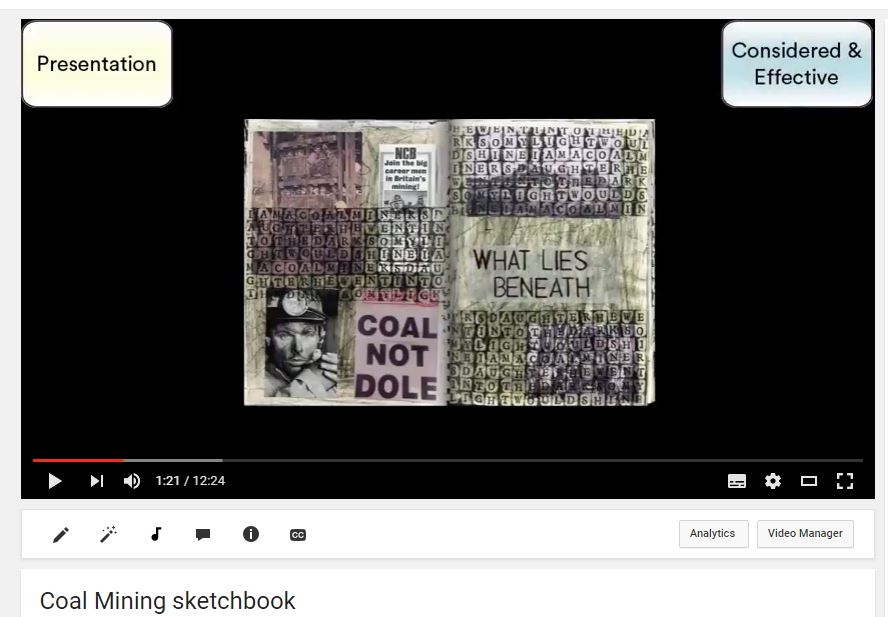 Guided peer assessment task
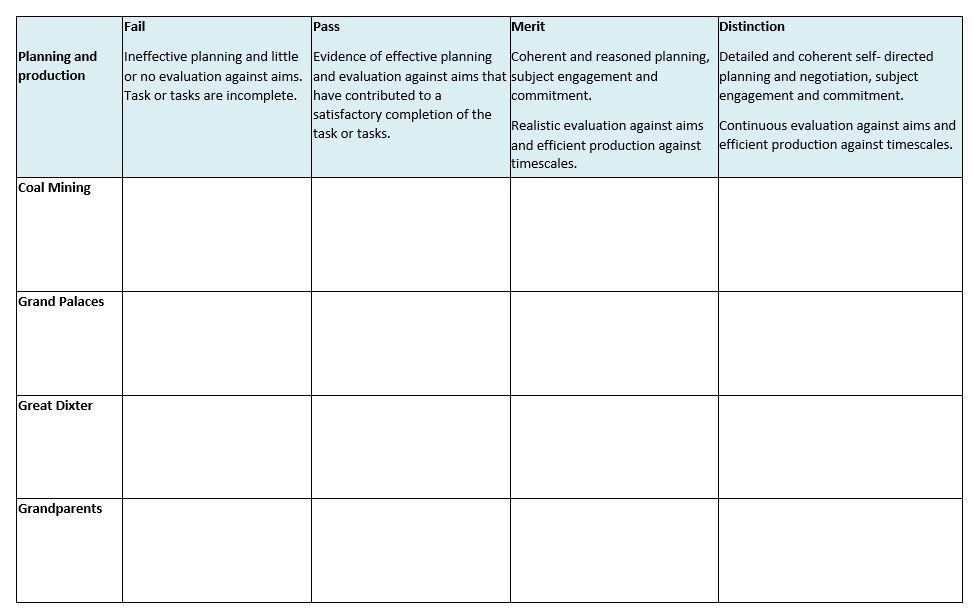 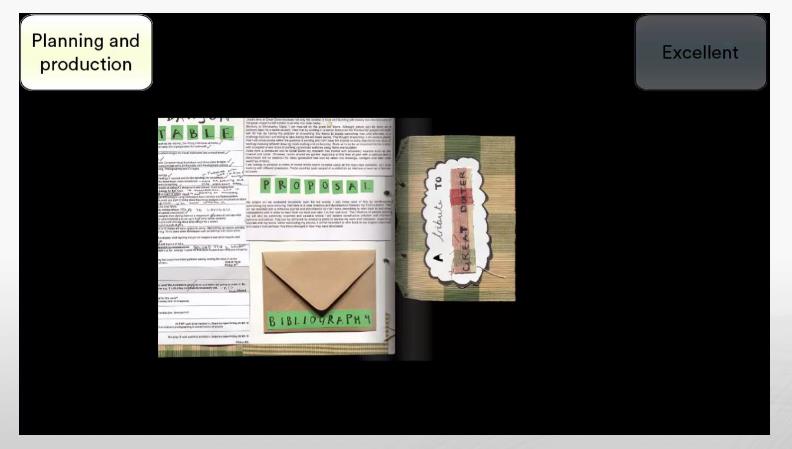 resource development
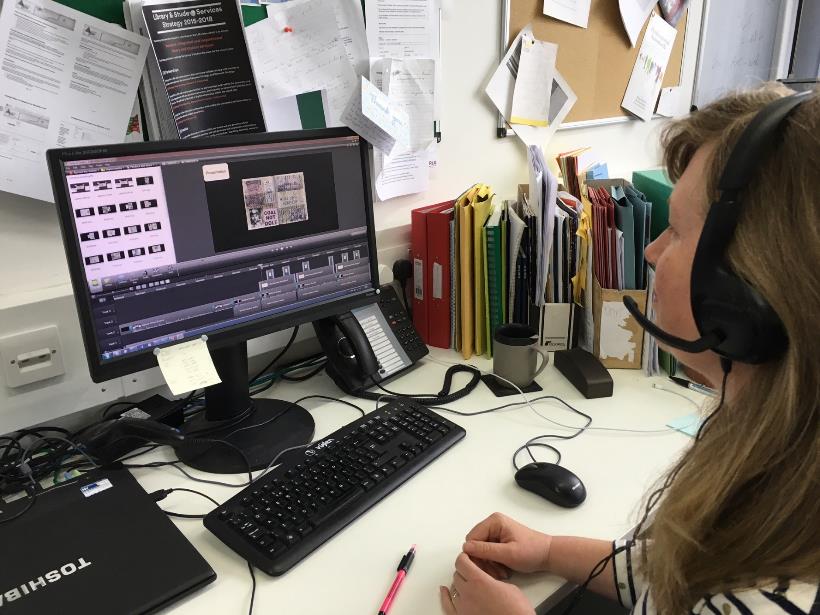 Promotion & analytics
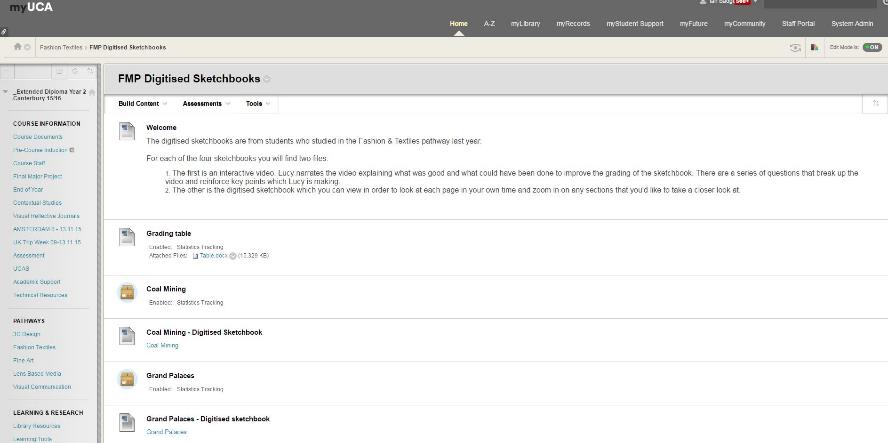 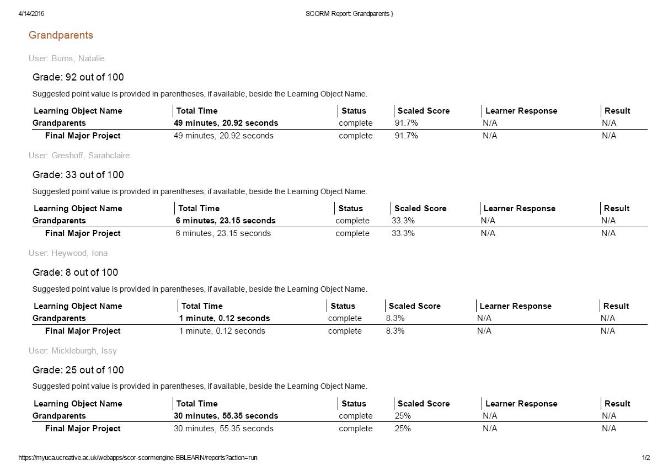 Student feedback
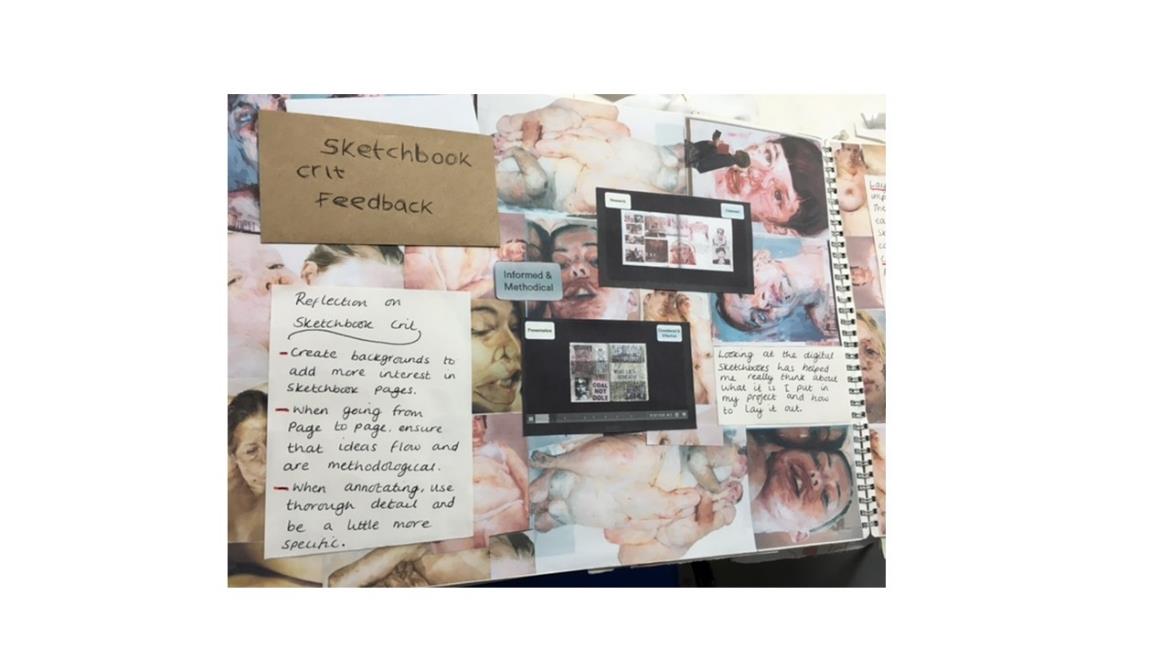 Application to different learning contexts
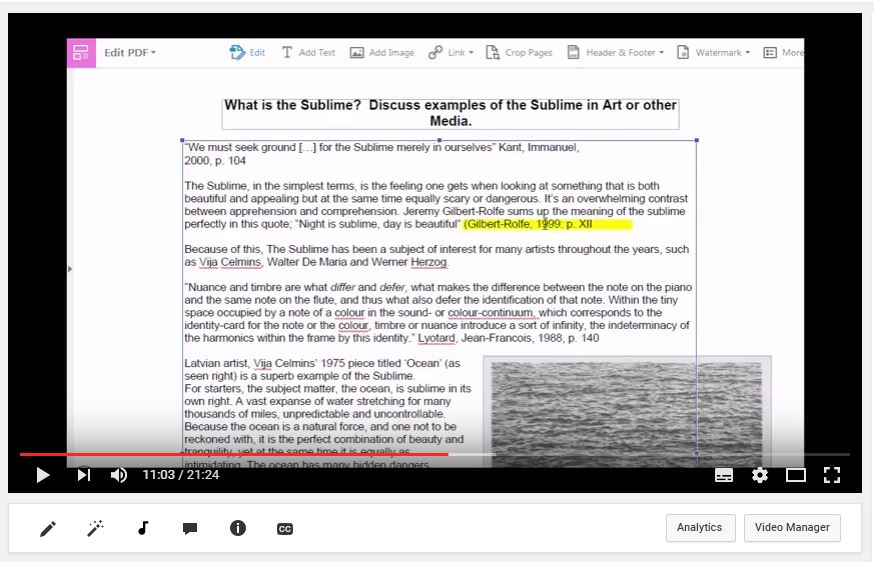 Reflections on the window: a metaphor too far?
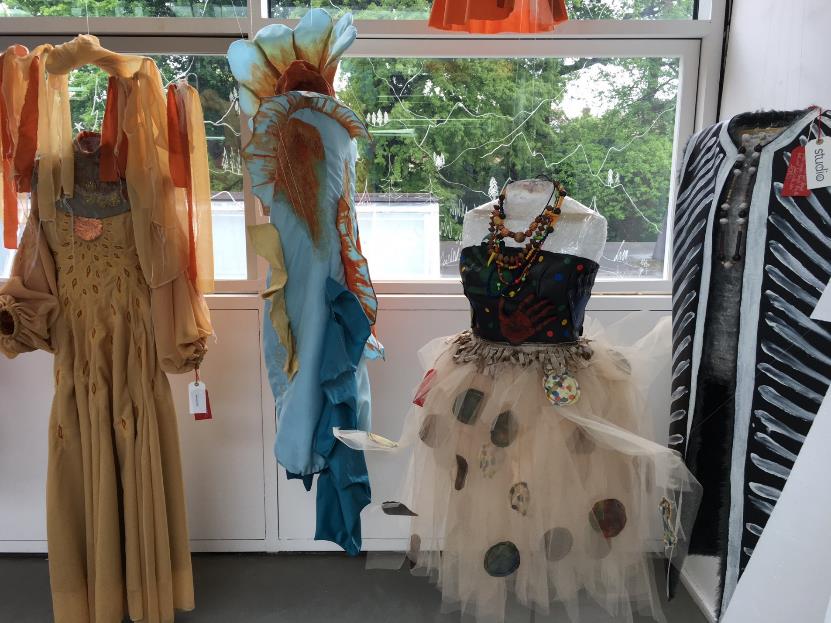 Any questions
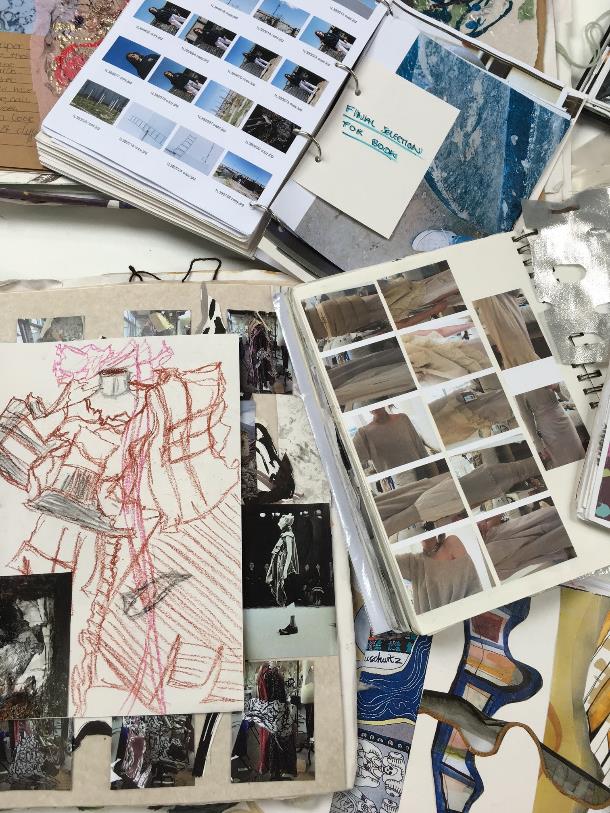